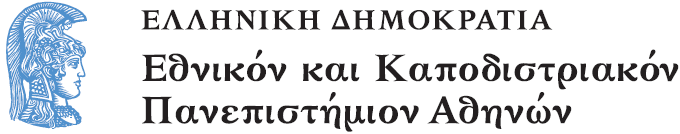 Γενικὴ Ἐκκλησιαστικὴ Ἱστορία Α´
Ενότητα 3: Ἵδρυση τῆς Ἑκκλησίας καὶ διάδοση τῆς χριστιανικῆς πίστης κατὰ τὴν ἀποστολικὴ ἐποχή.

Δρ. Ἰωάννης Ἀντ. Παναγιωτόπουλος
Λέκτορας Γενικῆς Ἐκκλησιαστικῆς Ἱστορίας
Ἐθνικὸ καὶ Καποδιστριακὸ Πανεπιστήμιο Ἀθηνῶν
Τμῆμα Θεολογίας - Θεολογικὴ Σχολή
Ἡ ἵδρυση τῆς Ἐκκλησίας
Εικόνα 1: Πράξ. 2, 1-13.
ἐδόθη μοι πᾶσα ἐξουσία ἐν οὐρανῷ καὶ ἐπὶ γῆς. Πορευθέντες μαθητεύσατε πάντα τὰ ἔθνη, βαπτίζοντες αὐτοὺς εἰς τὸ ὄνομα τοῦ Πατρὸς καὶ τοῦ Υἱοῦ καὶ τοῦ ῾Αγίου Πνεύματος, διδάσκοντες αὐτοὺς τηρεῖν πάντα ὅσα ἐνετειλάμην ὑμῖν· καὶ ἰδοὺ ἐγὼ μεθ᾿ ὑμῶν εἰμι πάσας τὰς ἡμέρας ἕως τῆς συντελείας τοῦ αἰῶνος.
Ματθ. 28, 18-20
Ὁ ἀπ. Πέτρος κηρύττει
Πραξ. 2, 14-40

Εικόνα 2
Ἐκκλησία
Ὁ ὅρος χρησιμοποιήθηκε ἀπὸ τοὺς ἀποστολικοὺς χρόνους γιὰ νὰ δηλώση τὴ νέα ἐν Χριστῷ πραγμα-τικότητα τοῦ κόσμου, ἡ ὁποία φανερώνεται μὲ τὴ συγκρότηση τοῦ ἐκκλησιαστικοῦ σώματος σὲ κά-θε τόπο καὶ σὲ κάθε ἐποχὴ ὡς προέκταση τοῦ Σώ-ματος Χριστοῦ στὸν χρόνο καὶ στὴν ἱστορία τῆς σωτηρίας.
ὑμεῖς δὲ γένος ἐκλεκτόν, βασίλειον ἱεράτευμα, ἔθνος ἅγιον, λαὸς εἰς περιποίησιν, ὅπως τὰς ἀρετὰς ἐξαγγείλητε τοῦ ἐκ σκότους ὑμᾶς καλέσαντος εἰς τὸ θαυμαστὸν αὐτοῦ φῶς· οἵ ποτε οὐ λαός, νῦν δὲ λαὸς Θεοῦ, οἱ οὐκ ἠλεημένοι, νῦν δὲ ἐλεηθέντες.
Α´ Πέτρ. 2, 9-10.
quod Ecclesia ab apostolis, apostoli ab Christo, Christus a Deo accepit.
Τερτυλλιανός, De praescr. Haer. 20, 2–7.
Ἡ Παλαιστίνη στὴν ἐποχὴ τοῦ Χριστοῦ
Εικόνα 3
Εικόνα 4
«κλάσις τοῦ ἄρτου»
Εικόνα 5: διδαχή, προσευχή, εὐλογία, κοινωνία, δεῖπνο.
ἡ ὀργάνωση τῆς ἐκκλησίας τῶν Ἱεροσολύμων
Εικόνα 6: Ἰάκωβος ὁ Ἀδελφόθεος οἱ 7 διάκονοι.
ὁ Ἀνανίας καὶ ἡ Σαπφείρα
Εικόνα 7: Πραξ. 5, 1-11
Ὁ διωγμὸς τοῦ 37 μ.Χ.
Εικόνα 8: ὁ λιθοβολισμὸςτοῦ Στεφάνου (Πραξ. 6,8 – 8,3)
Ἡ μεταστροφὴ τοῦ Παύλου
Εικόνα 9: 38 μ.Χ.Πραξ. 9, 1-19
Ἡ ἐκκλησία τῆς Ἀντιόχειας
42 : ἄφιξη Βαρνάβα – Παύλου
44 : ταξίδι στὰ Ἱεροσόλυμα
45 : ἱεραποστολὴ στὴ Μ. Ἀσία
48 : ἐπιστορφή

Εικόνα 10
Ἡ Ἀποστολικὴ Σύνοδος τῶν Ἱεροσολύμων
ἔδοξε γὰρ τῷ Ἁγίῳ Πνεύματι καὶ ἡμῖν μηδὲν πλέον ἐπιτίθεσθαι ὑμῖν βάρος πλὴν τῶν ἐπάναγκες τούτων, ἀπέχεσθαι εἰδωλοθύτων καὶ αἵματος καὶ πνικτοῦ καὶ πορνείας· ἐξ ὧν διατηροῦντες ἑαυτοὺς εὖ πράξετε(Πραξ. 15, 28-29).

Εικόνα 11
νέα σύγκρουση στὴν Ἀντιόχεια
Εικόνα 12
ἡ ἱεραποστολικὴ δράση τοῦ Παύλου
Εικόνα 13
τὸ ἱεραποστολικὸ ἔργο τῶν ἀποστόλων
οἰκουμενικὴ ἐπισκοπή
Τὰ χαρίσματα
Εικόνα 14
Τέλος
Χρηματοδότηση
Το παρόν εκπαιδευτικό υλικό έχει αναπτυχθεί στo πλαίσιo του εκπαιδευτικού έργου του διδάσκοντα.
Το έργο «Ανοικτά Ακαδημαϊκά Μαθήματα στο Πανεπιστήμιο Αθηνών» έχει χρηματοδοτήσει μόνο την αναδιαμόρφωση του εκπαιδευτικού υλικού. 
Το έργο υλοποιείται στο πλαίσιο του Επιχειρησιακού Προγράμματος «Εκπαίδευση και Δια Βίου Μάθηση» και συγχρηματοδοτείται από την Ευρωπαϊκή Ένωση (Ευρωπαϊκό Κοινωνικό Ταμείο) και από εθνικούς πόρους.
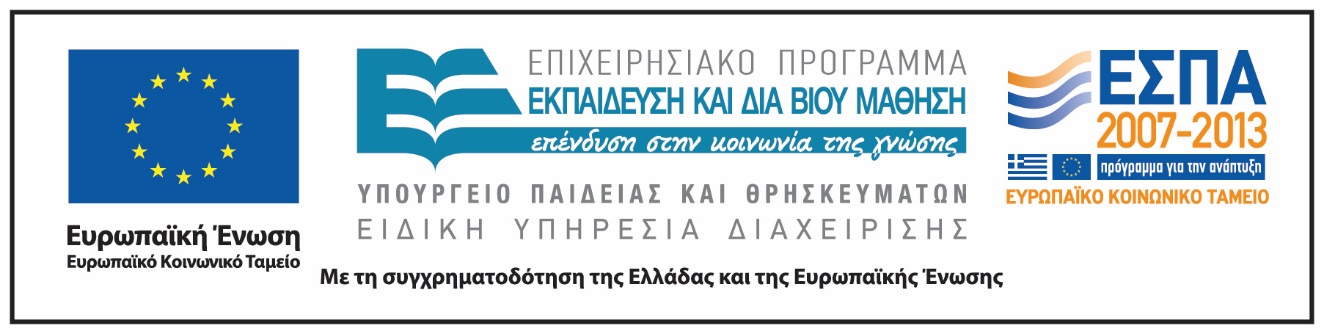 Σημειώματα
Σημείωμα Ιστορικού Εκδόσεων Έργου
Το παρόν έργο αποτελεί την έκδοση 1.0.
Έκδοση (από e-class)
Σημείωμα Αναφοράς
Copyright Εθνικόν και Καποδιστριακόν Πανεπιστήμιον ΑθηνώνΔρ. Ἰωάννης Ἀντ. Παναγιωτόπουλος. «Γενικὴ Ἐκκλησιαστικὴ Ἱστορία Α´. Ἵδρυση τῆς Ἑκκλησίας καὶ διάδοση τῆς χριστιανικῆς πίστης κατὰ τὴν ἀποστολικὴ ἐποχή». Έκδοση: 1.0. Αθήνα 2015. Διαθέσιμο από τη δικτυακή διεύθυνση: http://opencourses.uoa.gr/courses/THEOL2/.
Σημείωμα Αδειοδότησης
Το παρόν υλικό διατίθεται με τους όρους της άδειας χρήσης Creative Commons Αναφορά, Μη Εμπορική Χρήση Παρόμοια Διανομή 4.0 [1] ή μεταγενέστερη, Διεθνής Έκδοση.   Εξαιρούνται τα αυτοτελή έργα τρίτων π.χ. φωτογραφίες, διαγράμματα κ.λ.π.,  τα οποία εμπεριέχονται σε αυτό και τα οποία αναφέρονται μαζί με τους όρους χρήσης τους στο «Σημείωμα Χρήσης Έργων Τρίτων».
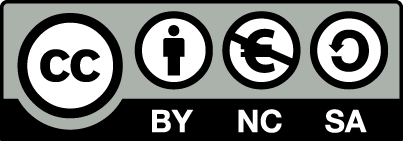 [1] http://creativecommons.org/licenses/by-nc-sa/4.0/ 

Ως Μη Εμπορική ορίζεται η χρήση:
που δεν περιλαμβάνει άμεσο ή έμμεσο οικονομικό όφελος από την χρήση του έργου, για το διανομέα του έργου και αδειοδόχο
που δεν περιλαμβάνει οικονομική συναλλαγή ως προϋπόθεση για τη χρήση ή πρόσβαση στο έργο
που δεν προσπορίζει στο διανομέα του έργου και αδειοδόχο έμμεσο οικονομικό όφελος (π.χ. διαφημίσεις) από την προβολή του έργου σε διαδικτυακό τόπο

Ο δικαιούχος μπορεί να παρέχει στον αδειοδόχο ξεχωριστή άδεια να χρησιμοποιεί το έργο για εμπορική χρήση, εφόσον αυτό του ζητηθεί.
Διατήρηση Σημειωμάτων
Οποιαδήποτε αναπαραγωγή ή διασκευή του υλικού θα πρέπει να συμπεριλαμβάνει:
το Σημείωμα Αναφοράς
το Σημείωμα Αδειοδότησης
τη δήλωση Διατήρησης Σημειωμάτων
το Σημείωμα Χρήσης Έργων Τρίτων (εφόσον υπάρχει)
μαζί με τους συνοδευόμενους υπερσυνδέσμους.
Σημείωμα Χρήσης Έργων Τρίτων (1/2)
Το Έργο αυτό κάνει χρήση των ακόλουθων έργων:
Εικόνες/Σχήματα/Διαγράμματα/Φωτογραφίες
Εικόνες 1, 3, 4: Copyrighted.
Εικόνα 2: en.wikipedia.org/wiki/Saint_Peter#mediaviewer/File:Peter_in_Chora.jpg, Creative Commons Attribution-ShareAlike License.
Εικόνα 5: https://nisteia.wordpress.com/2010/11/17/prosforo1/ , Copyrighted.
Εικόνα 6: wikipedia, http://el.wikipedia.org/wiki/%CE%99%CE%AC%CE%BA%CF%89%CE%B2%CE%BF%CF%82_%CE%BF_%CE%B1%CE%B4%CE%B5%CE%BB%CF%86%CF%8C%CE%B8%CE%B5%CE%BF%CF%82   Creative Commons Attribution-ShareAlike License.
Εικόνα 7: wikipedia, http://commons.wikimedia.org/wiki/File:V&A_-_Raphael,_The_Death_of_Ananias_(1515).jpg  Creative Commons Attribution-ShareAlike License.
Σημείωμα Χρήσης Έργων Τρίτων (2/2)
Το Έργο αυτό κάνει χρήση των ακόλουθων έργων:
Εικόνες/Σχήματα/Διαγράμματα/Φωτογραφίες
Εικόνα 8: wikipedia, http://upload.wikimedia.org/wikipedia/commons/8/82/The_Death_of_Stephen_by_Gustave_Dor%C3%A9.jpg   Creative Commons Attribution-ShareAlike License.
Εικόνα 9: flickr, http://www.flickr.com/photos/32404172@N00/3728364265    Creative Commons Attribution-ShareAlike 2.0 Generic (CC BY-SA 2.0).
Εικόνα 10: http://farm1.static.flickr.com/, Creative Commons Attribution-ShareAlike 2.0 Generic (CC BY-SA 2.0).
Εικόνα 11: Διακόνημα, http://www.diakonima.gr/2012/06/30/%CF%84%CE%BF-%CE%BA%CE%B7%CF%81%CF%85%CE%B3%CE%BC%CE%B1-%CF%84%CF%89%CE%BD-%CE%B1%CF%80%CE%BF%CF%83%CF%84%CE%BF%CE%BB%CF%89%CE%BD-30-%CE%B9%CE%BF%CF%85%CE%BD%CE%B9%CE%BF%CF%85/ , Copyrighted.
Σημείωμα Χρήσης Έργων Τρίτων (2/2)
Το Έργο αυτό κάνει χρήση των ακόλουθων έργων:
Εικόνες/Σχήματα/Διαγράμματα/Φωτογραφίες
Εικόνα 12: http://intheopatoron.blogspot.gr/2012_06_01_archive.html , Copyrighted.
Εικόνα 13: wikipedia, http://commons.wikimedia.org/wiki/File:Apostle_Paul%27s_journeys.svg , Creative Commons Attribution-ShareAlike License.
Εικόνα 14: Free Republic, http://3.bp.blogspot.com/-8Rs5FSbYKTs/Tl5s5KReG5I/AAAAAAAAHYw/8I2KNzjNKcM/s1600/JesusIconNazareth.jpg , Copyrighted.